Особенности подготовки методических материалов к конкурсным процедурам
Установочный семинар для учителей начальных классов
СЦРО
Глоссарий
Методика — это, как правило, некий готовый «рецепт», алгоритм, процедура для проведения каких-либо нацеленных действий.
Методическая разработка – логично структурированный и подробно описанный ход проведения  занятия, мероприятия.
Методические рекомендации — руководство к действию для педагога
Конкурсы II  полугодия 2019-2020г.
Учитель будущего – проект президентской
                          платформы «Россия – страна возможностей»*
Конкурс методик реализации программы «Разговор о правильном питании» с 27 февраля по 15 марта 2020г.
Конкурс методик реализации программы «Мы – твои друзья» 3 февраля по 31 марта 2020г.
Учитель Здоровья в крае с 10 по 13 марта  2020г
Учитель года Кубани по Кубановедению» 
                                               в крае с 14 по 17 февраля 2020г.
Самый классный классный – городской в апреле 2020г. 
Мой лучший урок  - городской в сентябре 2020г.
[Speaker Notes: Прием заявок на конкурс «Учитель будущего»  завершен. Но приятно то, что самыми активными на этапе регистрации оказались учителя начальных классов!]
Схема подготовки методических материалов
Подготовительный этап.
Внимательно прочитать Положение конкурса.
Проанализировать свой опыт реализации конкурсного направления 
Систематизировать материалы о собственном педагогическом опыте
Уточнить и конкретизировать педагогический опыт в логической последовательности (Что я делаю? Для чего я делаю это? Как я делаю это? Какой результат получаю, используя это?)
Отобрать практические материалы, наиболее полно раскрывающие систему работы;
Изложить материал доступно, кратко и, вместе с тем, полно;
Подготовиться к публичному представлению своего педагогического опыта.  

Подготовка материалов для каждого конкурсанта является настоящей 
школой повышения квалификации, поскольку педагог в этот период наиболее интенсивно направляет свои усилия на осмысление и структурирование своего опыта.
[Speaker Notes: Конкурс можно воспринимать как этап в профессиональном развитии, площадку для творческого роста, обмена профессиональным опытом. 
 Это крутой, тяжелый подъем в гору, который требует серьёзной подготовки! Ведь за короткий срок необходимо привести в систему всё то, что вы наработали за год или даже несколько лет.
 
Объяснить, как победить на конкурсе, невозможно. Можно лишь подсказать, как НЕ надо себя вести, на что НУЖНО обратить внимание, и в КАКОМ направлении плыть, чтобы достичь наилучших результатов.]
Рекомендации по созданию презентации
Общие требования к презентации:
Презентация не должна быть меньше 10 слайдов.
Первый слайд – это титульный лист, на котором обязательно должны быть представлены: название проекта; название выпускающей организации; фамилия, имя, отчество автора.
Следующим слайдом должно быть содержание, где представлены основные этапы (моменты) презентации. 
Последними слайдами презентации должны быть глоссарий и список литературы.   
Содержание информации: Используйте короткие слова и предложения.
Наиболее важная информация должна располагаться в центре экрана.
Для выделения информации следует использовать жирный шрифт, курсив или подчеркивание. 
   Не стоит заполнять один слайд слишком большим объемом информации:   
Для обеспечения разнообразия следует использовать разные виды слайдов:
с текстом;   с таблицами;   с диаграммами
Нельзя смешивать разные типы шрифтов в одной презентации.
[Speaker Notes: Объяснить, как победить на конкурсе, невозможно. Можно лишь подсказать, как НЕ надо себя вести, на что НУЖНО обратить внимание, и в КАКОМ направлении плыть, чтобы достичь наилучших результатов.]
МЕТОДИЧЕСАЯ РАЗРАБОТКА.
Примерная схема методической разработки:  
название разработки;  
название и форма проведения мероприятия; 
пояснительная записка, в которой указываются цели и задачи, предлагаемые методы, возраст детей, на которых рассчитано мероприятие, описание условий для проведения мероприятия; 
оборудование,   
методические советы на подготовительный период; 
сценарный план; ход проведения; 
сценарий, где соблюдаются все композиционные, сюжетные части; 
методические советы организаторам и поставщикам (на какие-либо важные моменты следует обратить внимание, каких ошибок необходимо остерегаться, где лучше проводить и т.д.); 
методические советы на период ближайшего последействия (как подвести итоги, какие дела провести для закрепления полученного результата и т.д.); 
список используемой литературы; 
Ф.И.О. автора разработки, должность, место работы.
[Speaker Notes: Методическая разработка – комплексная форма, включающая в себя рекомендации по планированию, организации и проведению отдельных массовых мероприятий, методические советы, сценарии, планы выступлений, выставок и т.д. Помогает лучше понять теоретические идеи и практические возможности рекомендательного материала.]
Эффективные формы мероприятий с младшими школьниками
Интеллектуальная игра «Что? Где? Когда?»
Устный журнал, конкурс рисованных фильмов
Игра по станциям, КВЕСТ.
ТЕЛЕ шоу:  Счастливый случай, Битва фамилий, Звездный час, Зов джунглей, завтрак на УРА…
Мини конференция 
Мастер класс
Форма проведения мероприятия
Например: викторина в форме ШОУ 
«Поединок здоровичков», «Кулинарный поединок». 
/Здоровички – это семь одного из учащихся класса. Состоит из нескольких конкурсов для членов семьи/.
Викторина - это
ШОУ – это…..  
СЮЖЕТ :  викторине принимают участие две –три самых здоровых и дружных семей класса. Или состязаются семьи из разных классов – победители своих классов. Им предлагаются различные задания. Они могут иметь подсказки от семей своего класса./ Можно воспользоваться примером из игр «Пятеро на одного», «Сто к одному», «Кто хочет стать миллионером» и т.д.
[Speaker Notes: Форм проведения очень много. Выбрать  или объединить несколько под свою цель и задачи. Не забывать о времени. Длительность мероприятия очень важна. 
Призы  победителям можно сделать своими руками.
Например, подарить книжку - малышку, которую сделали раньше, с детскими рецептами. Все рецепты должны быть проверены семьями и иметь отзыв друзей на изделие.]
Полезные сайты программы
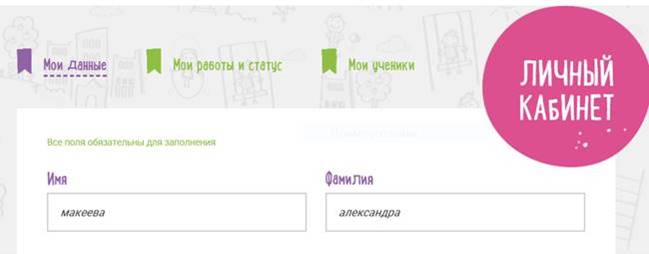 Интересные и нужные материалы на сайте 
https://www.prav-pit.ru
Для педагогов, реализующих второй и третий модуль программы  - презентации и сценарии по всем темам в Разделе Методические материалы / Презентации) https://www.prav-pit.ru/teachers/materials/presentation  
    онлайн тесты для учащихся по всем темам  
    https://www.prav-pit.ru/game/onlinetest/
онлайн игра для учащихся по всем темам 
      https://www.prav-pit.ru/parents/user/login?back=/game/formula/
                                                 Интересной работы всем участникам!